SLOs, Curriculum, and Other Things that Shape Your Classroom
Janelle Barbier, Skyline College
Craig Rutan, ASCCC Secretary
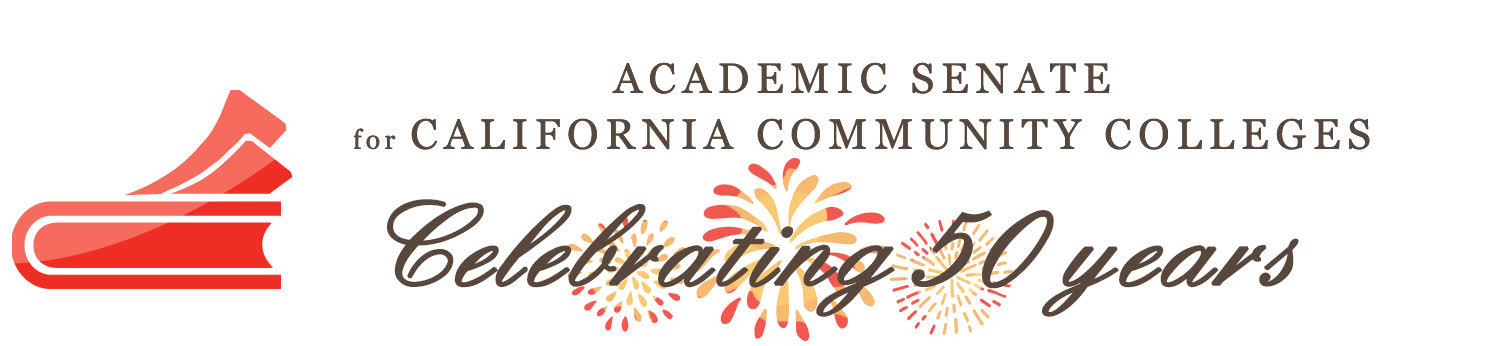 2019 ASCCC Part-Time Faculty Institute
Introduction
How many of you have been teaching for less than 1 year? 1 – 3 years? 3 – 5 years? More than 5 years?
Have any of you ever participated in curriculum development?
Have any of you ever served on your local curriculum committee?
Are there specific questions that you are hoping we answer?
Curriculum
Colleges develop specific courses and degrees to meet the needs of students
These courses and degrees all go through an approval process and must comply with state and federal requirements
At many colleges, there are very few people that actively participate in the development and revision of curriculum, so its importance to the faculty, college, and students isn’t always clear.
Impact on Part Time Faculty
As a part time faculty member, you are usually assigned to teach courses that have already been developed by someone else
When assigning you to teach a course for the first time, the college should provide you with a course outline (COR). The course outline includes everything that you are required to do in your class.
What About My Syllabus?
A syllabus is a description of how your class will operate. 
It will include many of the elements of a COR, like content to be covered, assignments, SLOs, etc, but it will also include additional information that is not part of the COR
The syllabus does not override the requirements of the COR. Anything that is listed in a COR as being required must be included in your course.
Anything listed in a COR as optional does not have to be done in your course, but the department might want you to do those things. Make sure you check with the department chair.
Importance of the Course Outline
From ASCCC's 2017 paper, The Course Outline of Record: A Curriculum Reference Guide Revisited:
"The course outline of record (COR) is a document with defined legal standing that plays a critical role in the curriculum of the California community colleges."
The COR "has both internal and external influences that impact all aspects of its content, from outcomes to teaching methodology, which, by extension, impact program development and program evaluation."
Role of the COR
The COR defines the required elements of a course, but it also is the basis for approving courses for articulation to other colleges and universities and for approving the course to be part of general education.
If an instructor does not follow the COR, they could impact the ability of the student to transfer the course and the student may not be prepared for subsequent courses.
Credit COR Structure as Required by Title 5 §55002
Unit value 
Total contact hours for course
Outside of class hours
Total student learning hours 
Prerequisites, corequisites, and advisories
Catalog description
Objectives
(more on SLOs later...)
Course Content
Reading and Writing Assignments or others as appropriate
Other outside-of-class assignments
Methods of instruction
Methods of evaluation / grading policy
Textbook and other course materials
COR Components:  Content / Objectives
Balance between flexibility and specificity
Evidence of college-level rigor and critical thinking
Lab course specificity
Integrate content with description, SLOs, assessments, and assignments.
Instructors are required to cover all of the content listed, but they are able to add additional content or change the amount of time spent on each topic!
COR Components:  SLOs
Should be on your syllabus, but are not required to be part of the COR.
Required by the ACCJC
The number of SLOs is a local decision.
Should differ from the Objectives/Content
Objectives/content describe what students learn during the course
SLOs describe what students can do after completing the course
Most should be at higher levels of Bloom’s Taxonomy (Analysis, Synthesis, Evaluation)
Many departments have already set the method of assessing SLOs. Make sure to check with the department chair to see if there is some specific means of assessment or if you are free to develop your own. 
Make sure you document your work with SLOs on your CV!
COR Components:  Assignments
Should be related to objectives and SLOs
The COR may include certain specifics, like number of papers, or they could be general.
Make sure that you include any specific assignment requirements in your syllabus. 
Any other assignments are up to you, but they should be consistent with the number of outside hours for the course and the rigor of the content
COR Components:  Methods of Instruction
How is the content delivered, how is student learning facilitated during scheduled class time?
Examples:  Lecture, discussion, lab, studio, performance, student presentations, field trips, intercollegiate athletics competition, etc….
Distance Education (DE) Modality
Requires a separate approval (Title 5 §55206).
Many colleges require faculty to complete specific training before teaching a course through distance education
You cannot shift any in class time online unless the course has been approved for DE
COR Components:  Methods of Evaluation
Evaluations should be related to objectives and SLOs.
Should show rigor
Does your department require departmental finals?
Does your department chair require you to submit your exams before giving them? Does that infringe on your academic freedom?
COR and Academic Freedom
Title 5 §55002 requires that a qualified instructor teaches the course in accordance with the objectives and other details in the COR.
Colleges have a great deal of flexibility in how the outline is constructed any many things can be listed as typical or optional.
While instructors must do everything that is listed as required, they have flexibility in other areas. These often include
Methods of evaluation
Assignments
Selection of textbooks
Amount of time spent on each topic
Things like a departmental final could restrict some of your freedom, but departments are often given the flexibility to make those choices to ensure that each class has similar rigor
Involvement of Part Time Faculty in Curriculum
While full time faculty are required to develop, maintain, and modify curriculum, many part time faculty are not given an opportunity to participate.
If your department is reviewing/revising a course that you have taught, make your thoughts known. The person revising the course may not have taught that course in years and can benefit from your input.
Work on curriculum takes time and part time faculty may not be compensated for that work. 
Work on curriculum could enhance your CV if you are applying for full time positions.
Summary
The COR contains all of the required elements of a course. Instructors can not choose to skip anything that is listed as required.
The required elements often include the course content, course objectives, and some assignments.
While SLOs may not be on the COR, they should be on your syllabus and you  may be asked to assess them
Try to make the class your own and those details should be in the syllabus
Part time faculty should share their experiences when courses are being revised
Thank You for Joining Us!
Do you have any additional questions?

Janelle Barbier: barbierj@smccd.edu

Craig Rutan: rutan_craig@sccollege.edu